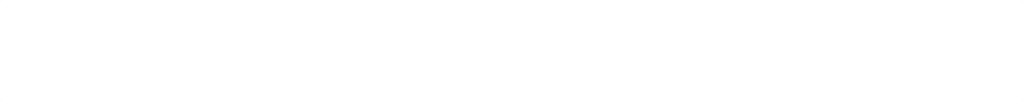 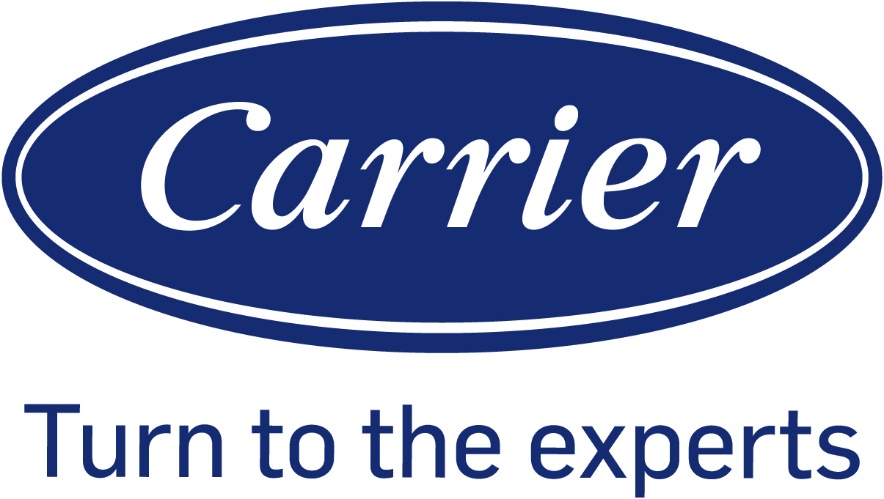 Optional Control for 
QHP Hi-wall Inverter

FMCC Engineering
2022
Optional Control for Hi-wall
1. WLAN / Wired control / Central control / Dry contact can be selected only one on the same unit. 
2. Remote controller can be used together with other controls.
Central Control/BMS Control
Professional for commercial users
WLAN Control
Operates your AC wherever you are
Remote Control
Remote On/Off
Easy for commercial users
Wired Control
Avoid mislaying
Hi-wall Control Combination QHP
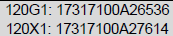 Option 4-5-6 are combined in 1 Multifunction board 2209983200000A (7403034)
Note: WLAN / Wired control / Central control / Dry contact can be selected only one on the same unit.
Option 1&2– Standard/WLAN Control QHP
Standard & WLAN function, No wired control function
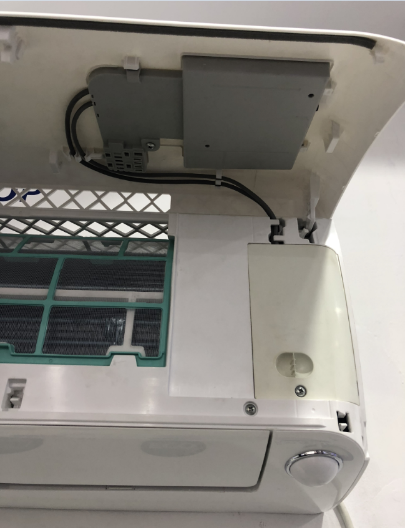 Display PCB 1
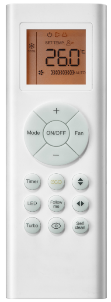 Remote controller
Option 2 - WLAN Control QHP
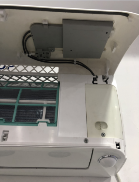 Working with smart phone APP
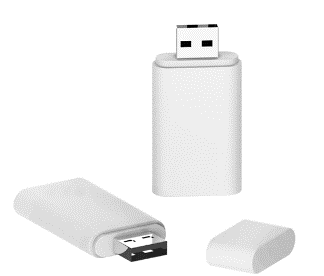 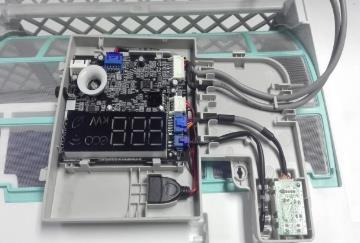 Display PCB 1
USB
PN: 17310900A00681
Option 2 - WLAN Control QHP
Option 2.2: WLAN Ready
Note: 
Display PCB 1 is assembled in the unit by factory.
The WLAN kit will be put in the IDU package.
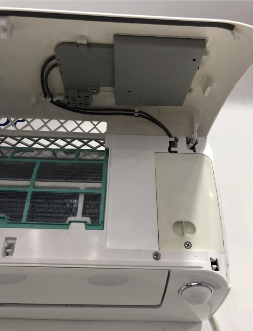 Display PCB 1
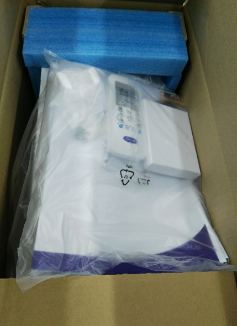 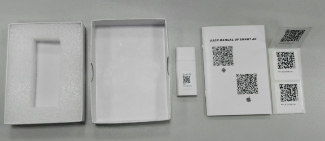 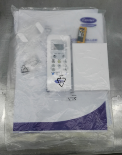 WLAN kit (In the accessary bag, and put in the package)
Option 3 - Wired Controller 1 QHP
KJR-12B without weekly timer.
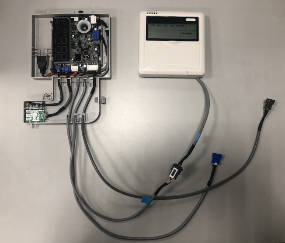 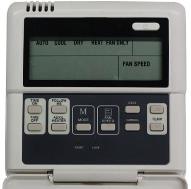 KJR-120B 
(PN: 17317100000004)
Display PCB 2
Option 4 - Wired Controller 2 QHP
KJR-120G1 with weekly timer and Error code display.
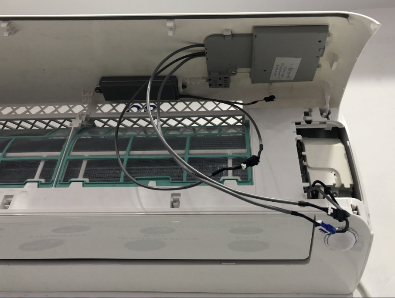 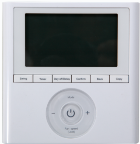 KJR-120G1/TFBG-E
(PN: 17317100A26536)
Transfer adapter 
(To wired controller)
Display PCB 3
Option 4 - Wired Controller 2 QHP
KJR-120G1 with weekly timer and Error code display.
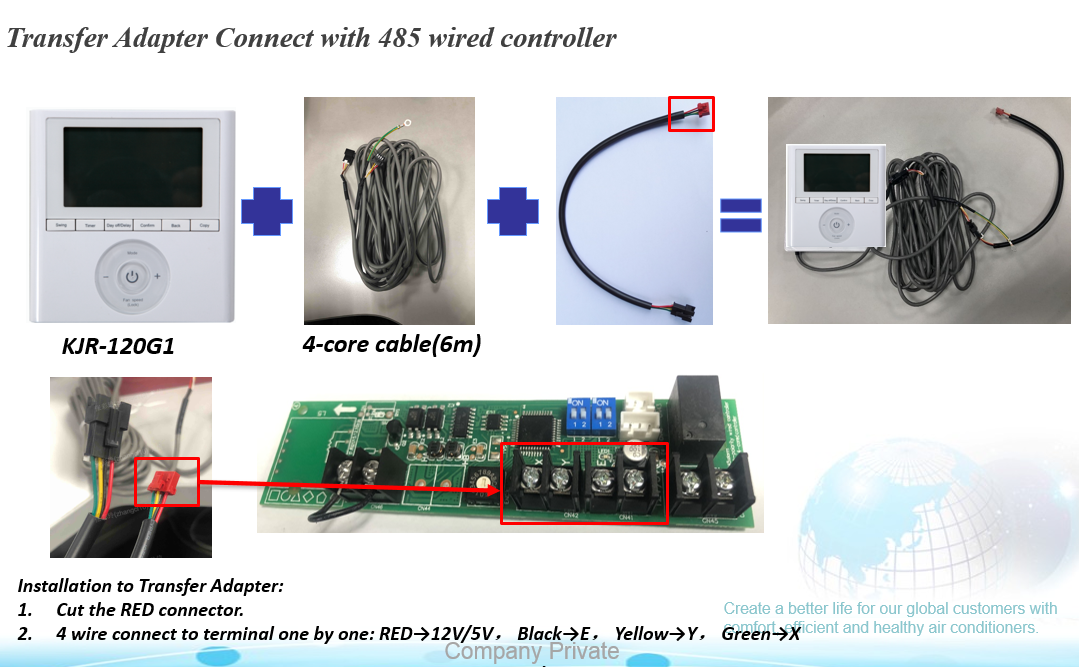 Option 5 – Central Control QHP
CCM30 (No Weekly Timer)   CCM09 (Weekly Timer)
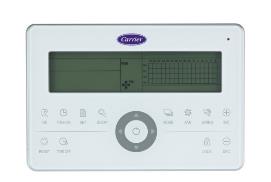 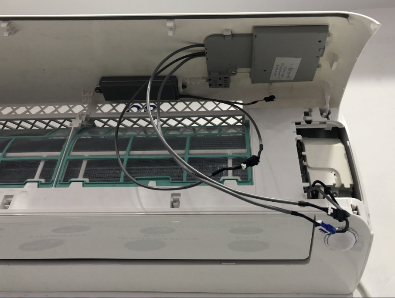 CCM30:
17311500A00252
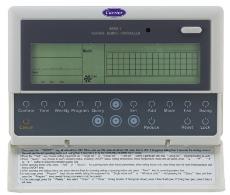 Transfer adapter 
(To Central controller)
CCM09: 17311500A00145
Display PCB 3
Option 5 – Central Control QHP
Display board
Adaptor board
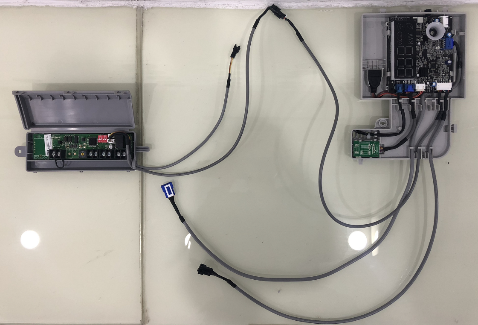 Terminals board
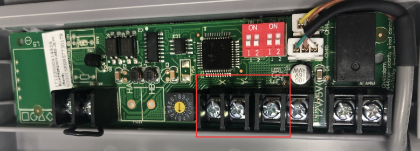 For central control, connect to XYE (Red Mark terminals).
Option 6 – Dry Contactor Control (On/Off) QHP
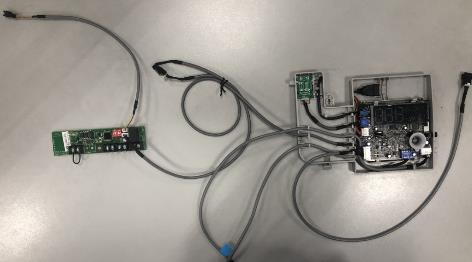 PCB
connection wire (2-core)
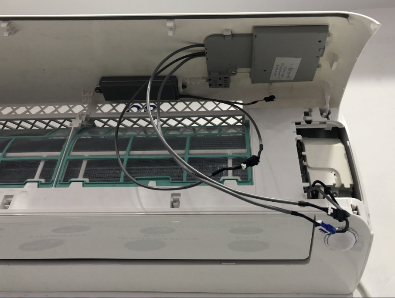 Transfer adapter 
(To On/Off switch)
Transfer Adapter connection wire (3-core)
PCB connection wire (4-core)
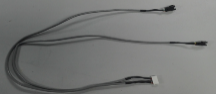 Display PCB 3
Option 6 – Dry Contactor Control (On/Off) QHP
Display board
Adaptor board
Terminals board
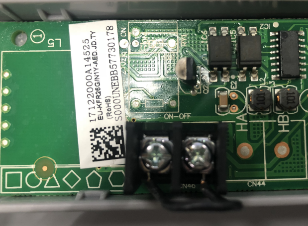 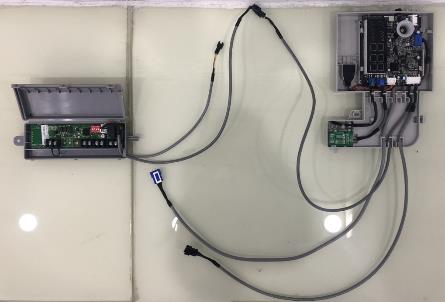 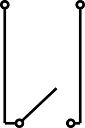 Short connecting wire (Standard)
If the short wire is missing, there will be “CP” error code.
Remote ON/OFF switch
There are reserved ports for connecting a remote switch to control the unit to run or stop. 
NOTE: If there is no remote switch connected, these 2 ports should be short connected.
Part 2
Optional Control for new QHP Hi-wall
Hi-wall Control Combination new QHP-01
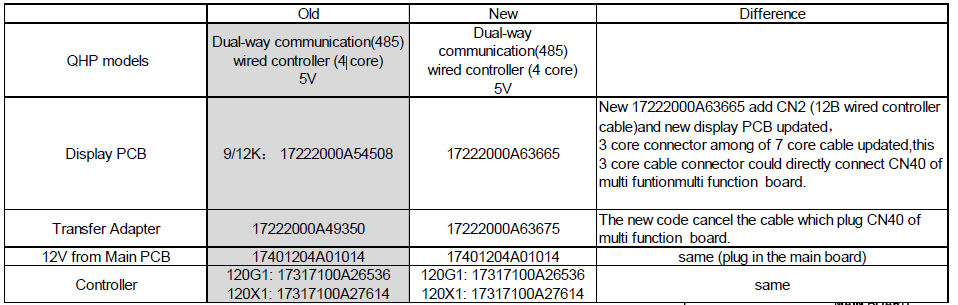 Display PCB, transfer adapter and 12 V cable will come as 1 multi function kit PCB (22099832000008)
7403035
Note: WLAN / Wired control / Central control / Dry contact can be selected only one on the same unit.
Thank you!